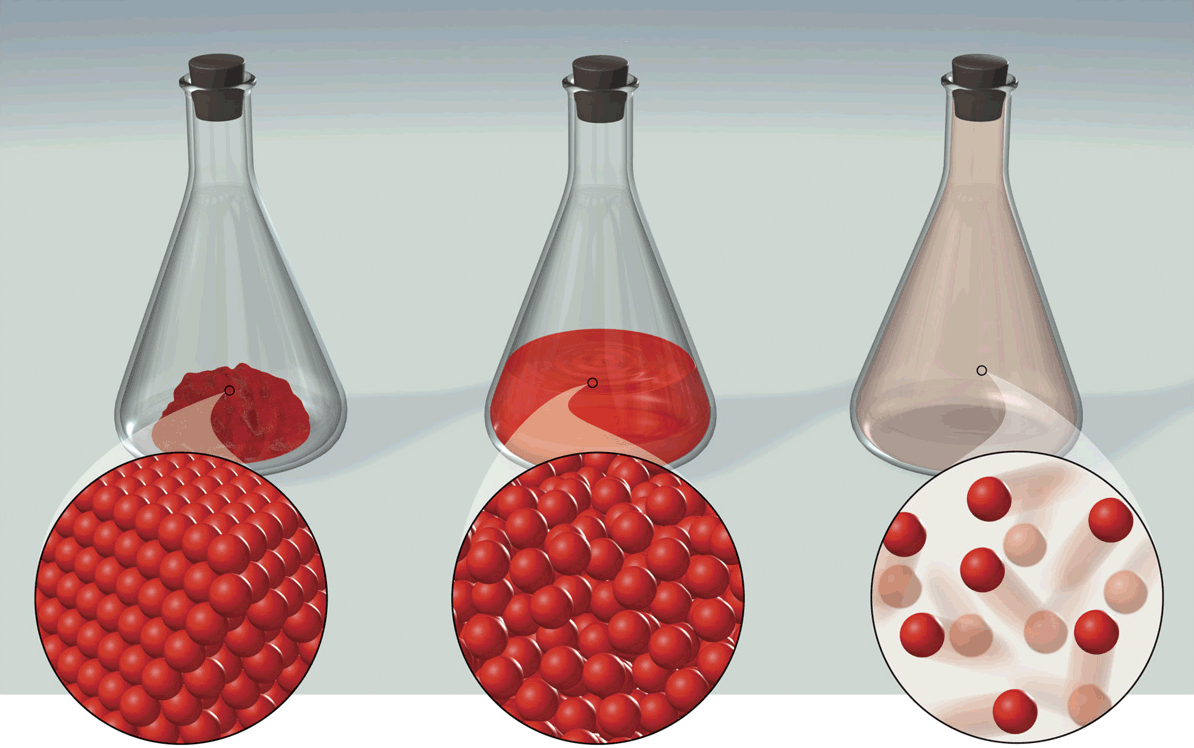 Introduction
to Matter
MATTER
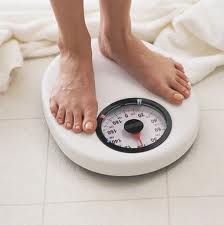 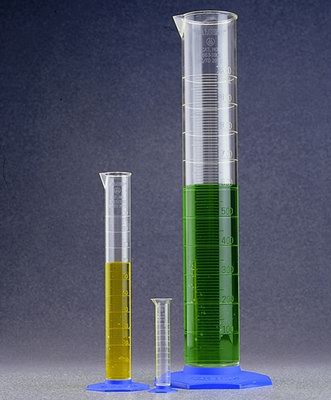 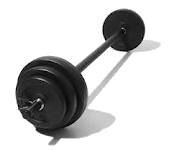 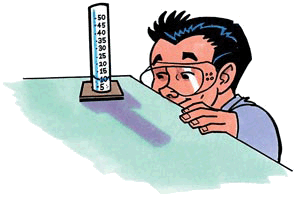 mass
volume
Matter:
Is anything that has _____ and _______.
quantity
Mass:
Is the measure of the ________ of matter
atoms
(the amount of _____ )
a substance contains.
Units used:
g (grams)
kg (kilograms)
Note:  There is usually confusion between the term mass and weight….let’s clarify...
MATTER
Mass
Weight
Mass depends on the _______________ there are in an object.
Weight depends on the _______________
amount of gravity
acting on the amount of ____ contained in an object.
number of atoms
mass
weight = 5000 kg
weight = 833 kg
Since the Moon is 1/6th the size of Earth, it has 1/6th of Earth’s gravitational pull.
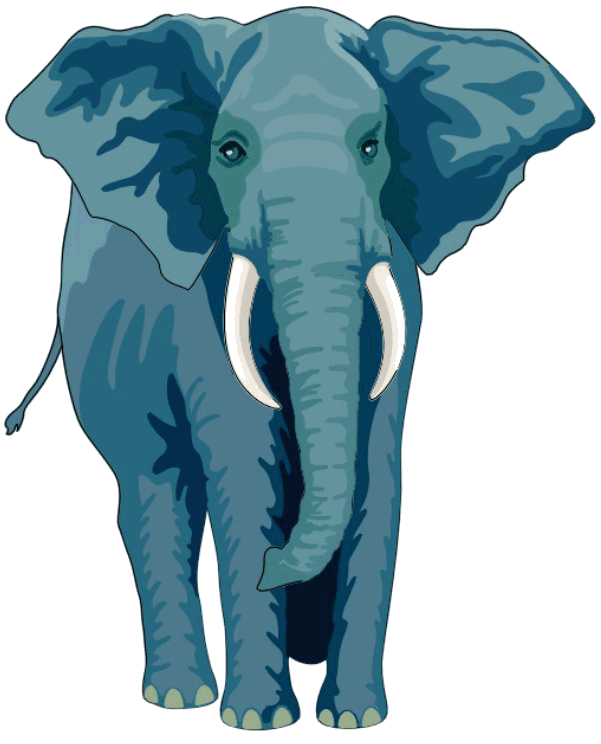 mass = 5000 kg
mass = 5000 kg
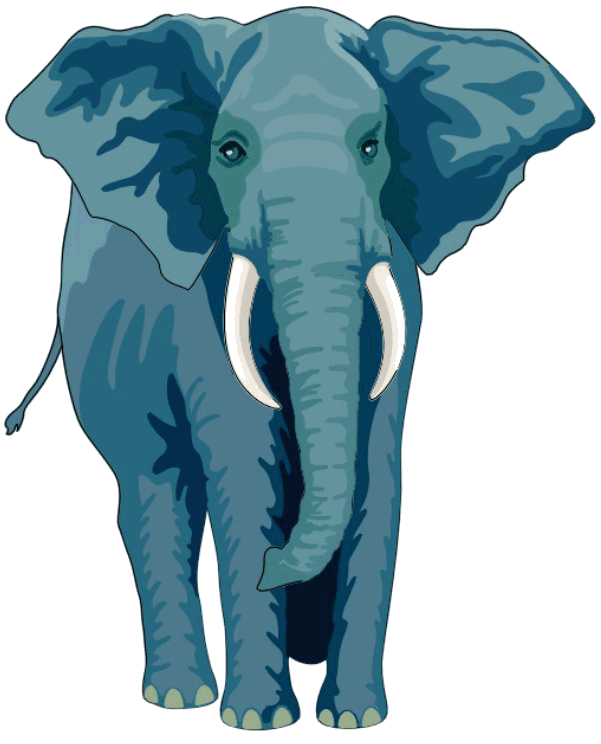 This means that objects will weigh 1/6th LESS on the Moon than on Earth.
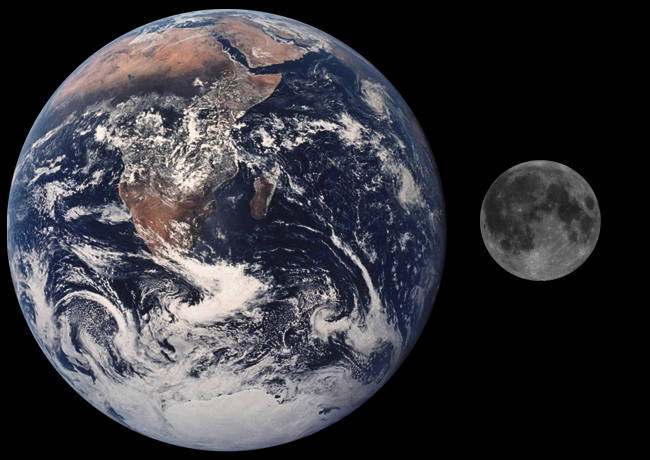 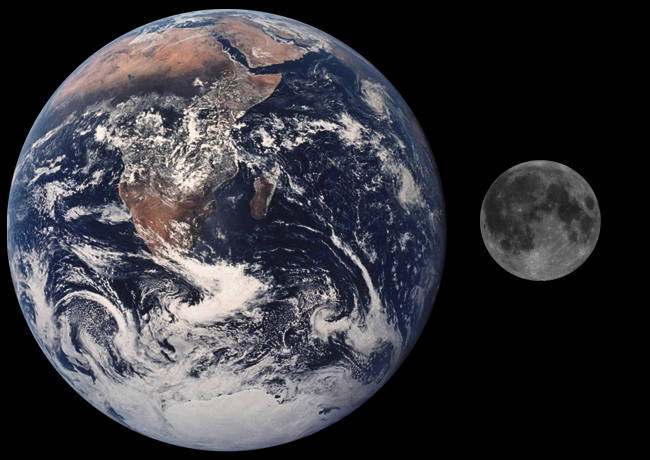 Earth
Moon
BUT the mass (amount of atoms) will remain the same.
MATTER
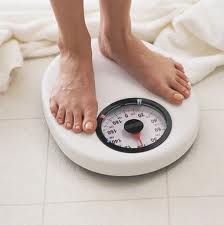 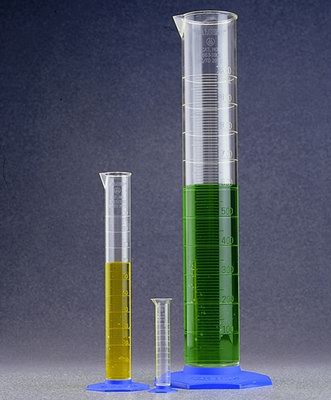 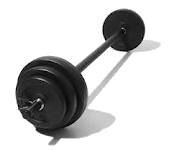 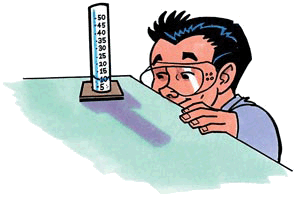 mass
volume
Matter:
Is anything that has _____ and _______.
quantity
Mass:
Is the measure of the ________ of matter
atoms
(the amount of _____ )
a substance contains.
Units used:
g (grams)
kg (kilograms)
amount of space
Volume:
Is the measure of the _______________ a substance takes up.
Units used:
mL (milliliters)
L (liters)
STATES OF MATTER
Guess these states of matter.
Matter comes in 3 States:
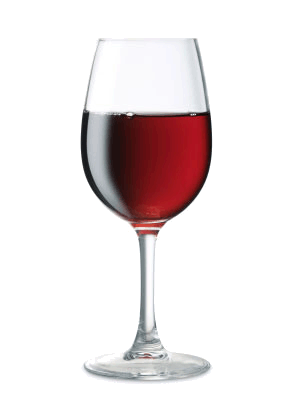 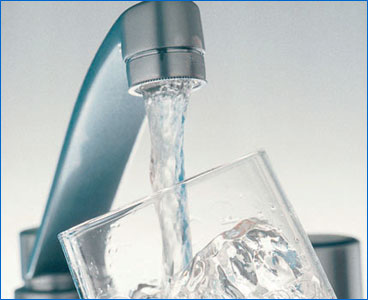 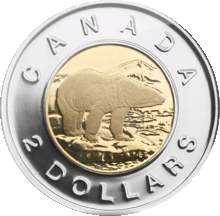 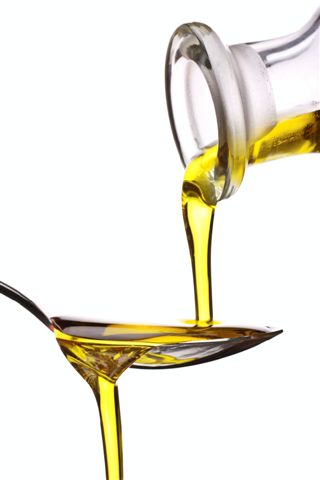 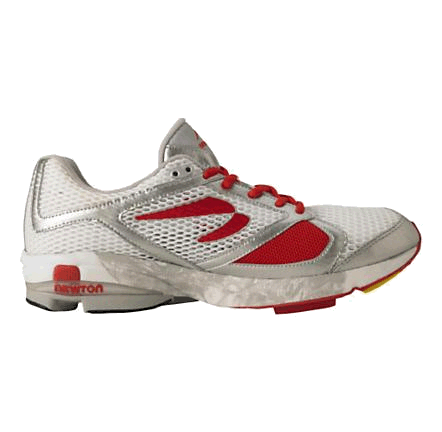 Solid
Liquid
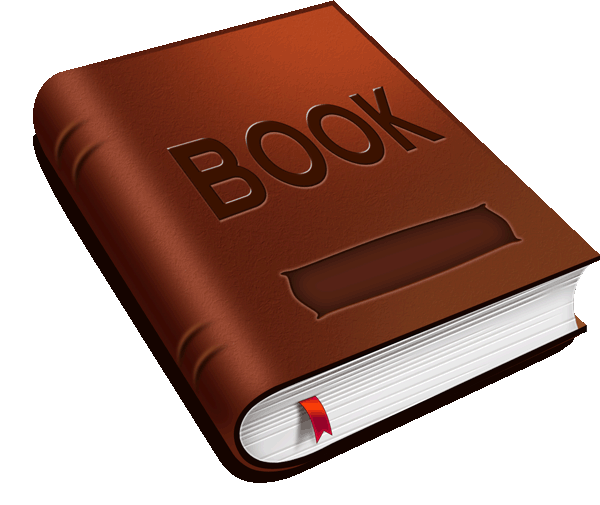 3 States
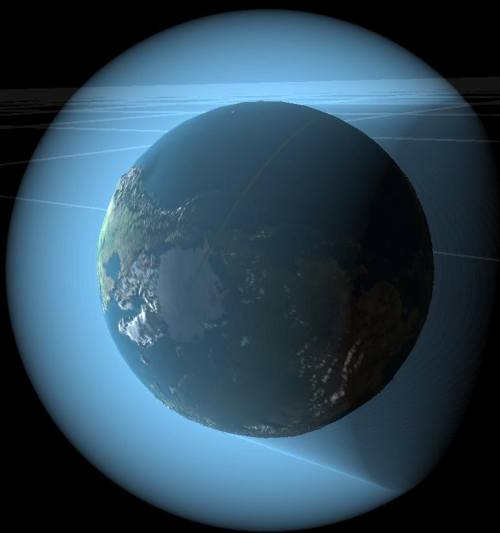 Gas
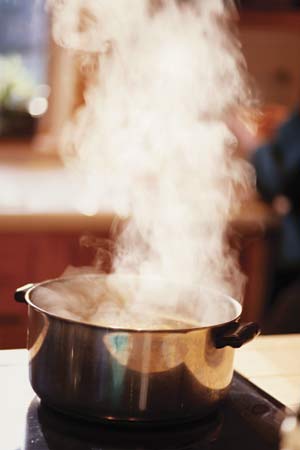 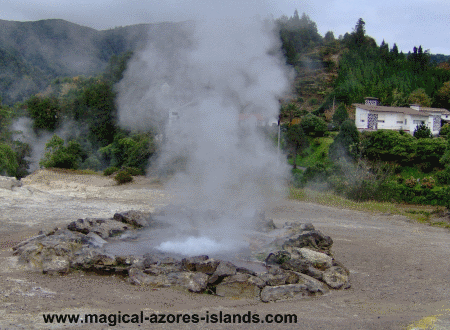 STATES OF MATTER
definite = unchangeable
indefinite = changeable
Distance Between Particles
& Energy of Particles
Shape
Volume
definite
definite
small distances
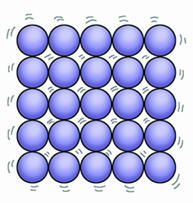 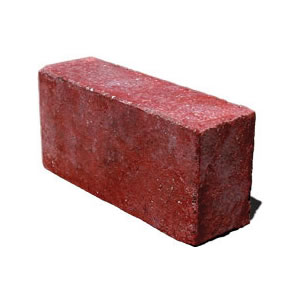 low energy and    
      little movement
     (vibrations only)
Solid
indefinite
definite
more distances
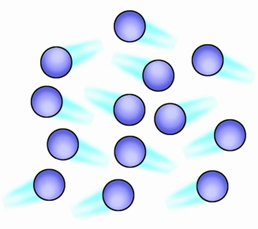 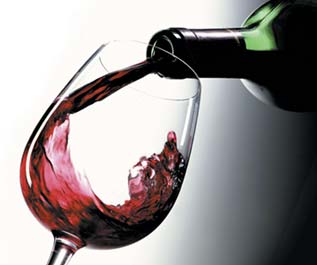 Liquid
more energy 
      and more  
      movement
Takes the shape of any container.
indefinite
indefinite
large distances
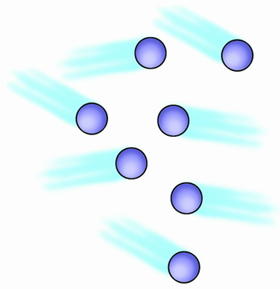 Fills the entire volume of any size of container.
high energy 
      and a lot of 
      movement
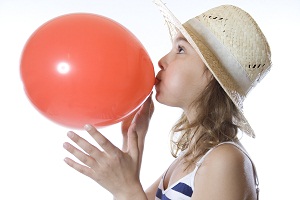 Gas
Takes the shape of any container.
CHANGES OF STATE
Matter can change from one state to another through 
    six different _________.
processes
Each arrow represents a process.  Guess what these are.
GAS
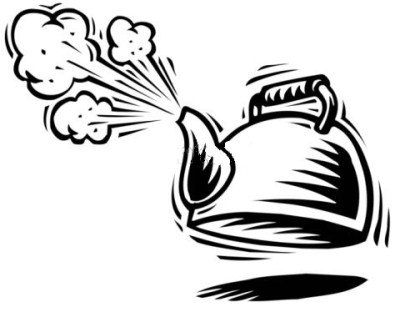 the process that changes a substance from the liquid state to the gas state.
Evaporation is…
Define the rest.
sublimation
condensation
Condensation is….
deposition
evaporation
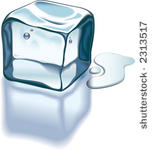 Melting is….
Freezing is….
melting
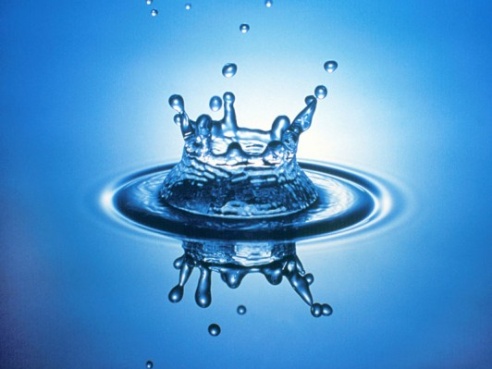 Deposition is….
SOLID
freezing
Sublimation is….
LIQUID
CHANGES OF STATE
temperatures
Changes of state happen at specific ____________ for 
    many substances.
Each arrow represents a temperature point for a change of state. Guess what these are.
freezing
point
condensing
point
melting 
point
boiling
point
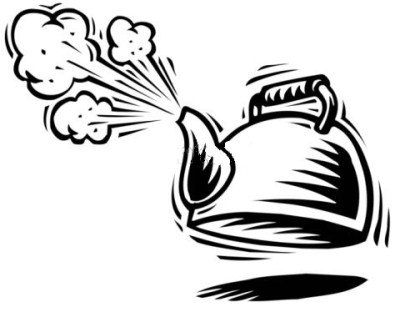 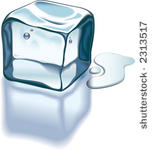 different
Change of state temperatures are ________ for different 
    substances.
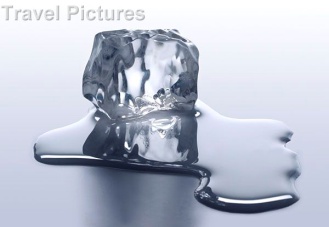 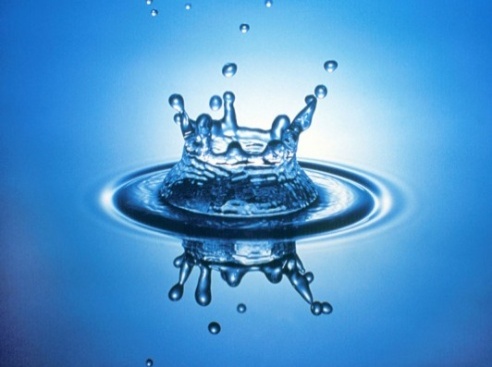 GAS
Water’s melting point is 0C.
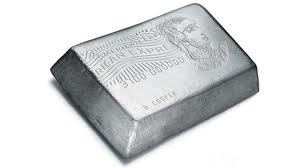 SOLID
Lead’s melting point is 327.5C.
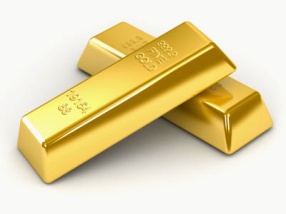 Gold’s melting point is 1064.2C.
LIQUID
CHANGES OF STATE
temperatures
Changes of state happen at specific ____________ for 
    many substances.
Each arrow represents a temperature point for a change of state. Guess what these are.
freezing
point
condensing
point
melting 
point
boiling
point
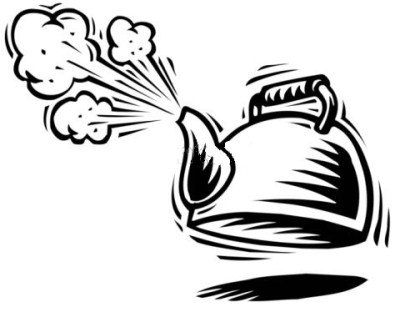 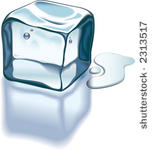 Freezing point is…
the temperature at which a liquid turns into a solid.
Melting point is…
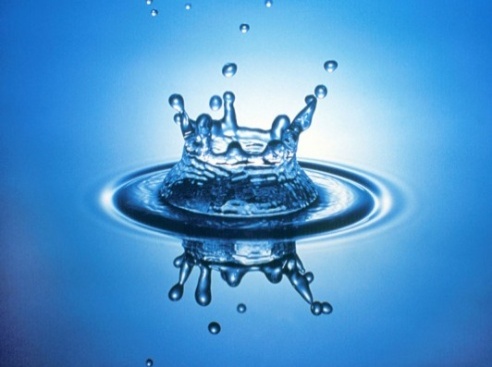 GAS
Condensing point is…
Define the rest.
SOLID
Boiling point is…
LIQUID
THE KINETIC THEORY OF MATTER
postulates
The four _________ of KINETIC THEORY
describe the
  __________
behavior
composition
in terms of 
_______.
and ________ of matter
particles
THE KINETIC THEORY OF MATTER
The Four Postulates of KINETIC Theory:
particles
1)  All matter is composed of tiny objects called ________.
spaces
2)  All particles have ______ between them.
What happens to these spaces as you go from a solid to liquid to gas?
liquid
gas
solid
From solid to liquid to gas, the spaces get ______.
bigger
THE KINETIC THEORY OF MATTER
The Four Postulates of KINETIC Theory:
motion
3)  Particles of matter are in constant _______.
What happens to the speed of the particles if you add more energy to them?
faster
Higher energy particles move _____.
attractive forces
4)  There are ______________ between particles.
What happens to the attractive forces when the particles get closer together?
These forces are _______ when particles are closer.
stronger
The End!